Doučování matematiky žáků I. st. ZŠ
Anna Fialová
Aktivita v knihovně
Nám. Republiky 400, 27711 Neratovice, Česko


Doučování bylo plánováno v rámci dobrovolné aktivity v knihovně města Neratovice na jaře 2020
Neuskutečněno z důvodů uzavření knihoven
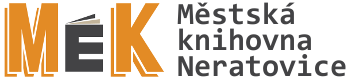 Dotace 2 hodiny 1x týdně
Skupinka 1 – 4 žáků
Věkové rozpětí 1. – 5. třída (6-12 let)
Účast jednotlivých dětí dle jejich potřeb
Očekávána individuální domluva na požadované práci
Seznámení s dětmi – 1. setkání
Představení „učitele“
Vzájemné seznámení s dětmi
Individuální rozhovor s každým dítkem – případně rodičem o jeho očekávání
Společná hry nebo tvoření
S kostičkami Člověče nezlob se / Had
Tarantule (pro starší)
1. setkání
Seznámení učitele s materiály a podklady pro výuku jednotlivých dětí
Popis probírané látky a problémů
Domluva na další hodiny
Návrhy doprovodných her
V případě zájmu jakékoli vysvětlení
Rozloučení
Průběh dalších setkání
Přivítání
Seznámení s novými dětmi
Zahřívací hra
Rekapitulace událostí, kdo co potřebuje
Upřesnění dalšího postupu, kdy komu se budu věnovat
Individuální konzultace a doučování
Při čekání možnost hry, četby, tvoření 
Domluva na příští setkání
Rozloučení
Matematika pro 1. třídu
Využití používaných učebnic
Sčítání , odčítání do deseti / přes desítku 
Hodiny
Základní geometrické tvary
Prostorová orientace
Další látka dle potřeb dítěte
Matematika pro 2. třídu
Využití žákovy učebnice
Sčítání a odčítání přes dvacet
Malá násobilka
Další látka dle potřeb dítěte
Matematika pro 3. třídu
Využití používaných učebnic
Malá násobilka
Písemné sčítání a odčítání
Základy dělení
Základy geometrie
Další látka dle potřeb dítěte
Matematika pro 4. třídu
Využití žákových učebnic
Sčítání a odčítání několikaciferných čísel
Násobení
Dělení
Geometrie
Rýsování
Další látka dle potřeb dítěte
Matematika pro 5. třídu
Využití žákových učebnic
Vysvětlení látky dle individuální potřeb dítěte
Možnost tvoření:
Barevné kostičky
Stavby dle plánů
Dřevěné navlékací korálky
Navlékání dle plánků
Wooden pixel
Vytváření dřevěných mozaiek dle návodů
Možnost četby:
Záhady detektiva Ludvíka
Případy detektiva Očka
Kouzelné čtení
Kouzelné hodiny
Už vím jak
Encyklopedie pro školáky
Písně z Když myšky šeptají
Písně z Roboti brebentí
Nabídka her:pro jednotlivce i dvojice
Tangramy
Hra Logik
Dobble
Duch
Granna Tvarohrátky
Mindok Games
Antivirus
IQ Fit
Zámecké schody
Chytré autíčko
Králíku kuk
Čarovný les
Zdroje:
Hry a četba z fondu knihovny, případně z vlastních zdrojů
Učebnice žáků, případně možnost zapůjčení ve školních knihovnách